Стандарти за добра сестринска практика в здравните грижи
Проф. Силвия Борисова, д.оз.н.
Катедра Здравни грижи
Факултет Обществено здравеопазване
Медицински университет „Проф. д-р Параскев Стоянов“ - Варна
От древността до днес…
сестринството се свързва с милосърдие,
характеризиращо се със себеотрицание, 
съчувствие, състрадание.
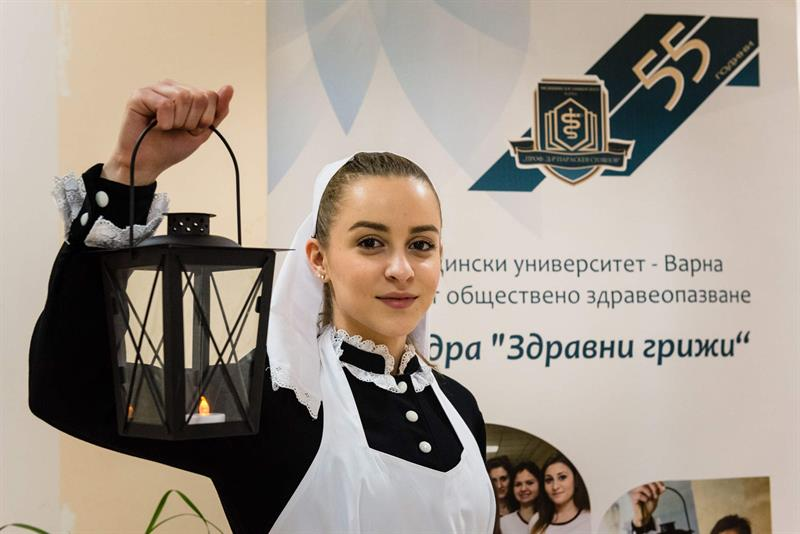 Фактори, повлияли изискванията към професионалното поведение на медицинската сестра
историческа епоха;
социалното и икономическо развитие на обществото;
национални и културни специфики на сестринската практика;
отношението на медицинските сестри и обществото към  сестринството.
ХХІ век - векът на здравните грижи
бързо развитие на медицинските технологии;
увеличаване на населението над 60 годишна възраст;
увеличаване на заболяванията, свързани с начина на живот;
нараства броя на самотните стари хора.
В последното десетилетие…
здравеопазването и здравните грижи все 
по-отчетливо се причисляват към глобалните
проблеми на нашето време.
Здравни грижи
Дейност, свързана със здравето и болестта, извършвана от медицински сестри, акушерки и асоциирани медицински специалисти, осигуряване на човешките потребности, когато лицето не може (поради болест, възраст, инвалидност и други причини), няма познания или не трябва да извършва сам. 
											                 („Глосариум“, 2014)
Днес…
сестринство е потребност, възникнала да промени основата на текущата практика.
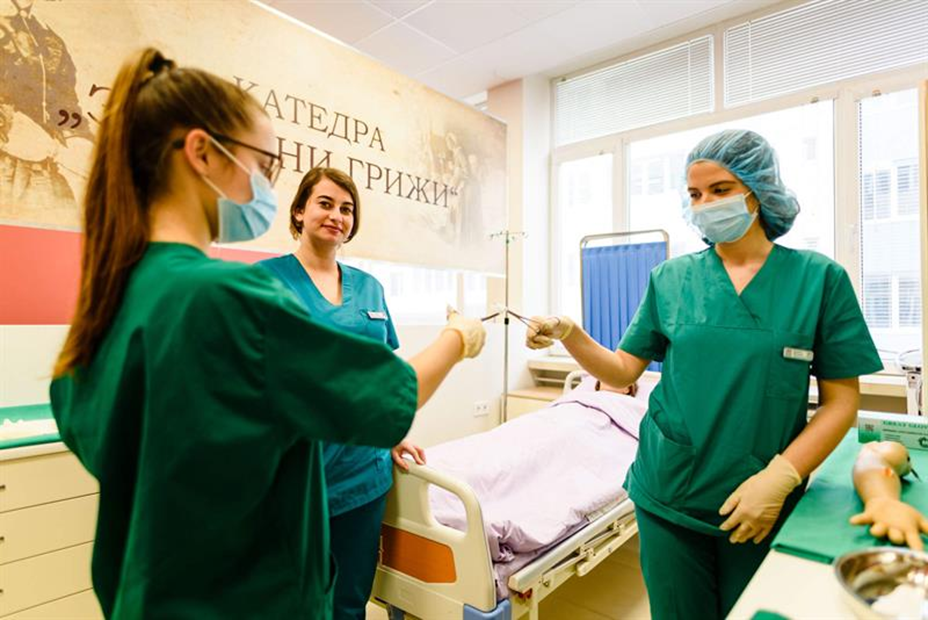 Добра сестринска практика - принципи
хуманност;
отговорност;
независимост;
достойнство;
екипност;
конфиденциалност;
Добра сестринска практика в здравните грижи
Добра сестринска практика
Добра сестринска практика
Осигуряване на правила, указания, препоръки и насоки за организиране на грижите.
Добра сестринска практика – нарастваща необходимост
повишаване изискванията на потребителите на здравни грижи;
икономически промени свързани със здравното осигуряване;
законово регламентиране на медицинската професия.
Модел за оказване на качествени здравни грижи
Стандарти за добра сестринска практика
определят нивата на грижи, които пациентът може да да получи;
базират се на програмите за подобряване на качество;
регулират предоставянето на грижи и оценката на техния ефект;
Главен координатор в областта на международното сестринство
Международният съвет на сестрите (ICN)
създаден през 1899 г. и обединява националните сестрински асоциации на повече от 130 страни по света.
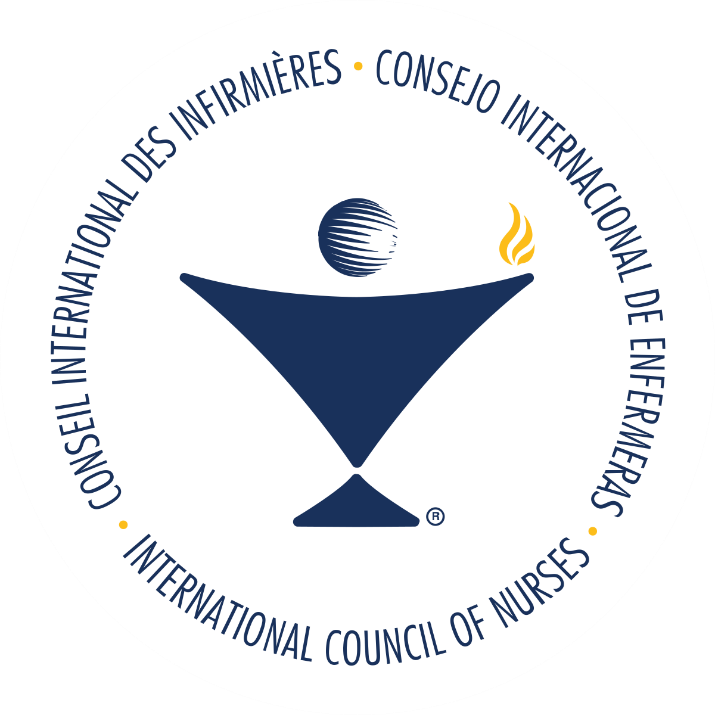 Международният съвет на сестрите (ICN)
Управляван от медицински сестри, работи за:
 гарантиране на качеството на здравните грижи, в световен мащаб;
регулира обучението на медицинските сестри;
защитава интересите на сестринството като професия.
Стандарти за добра сестринска практика
не само практическите ръководства – алгоритми за изпълнение на сестрински манипулации, но и основни документи за базовите принципи в работата на медицинската сестра.
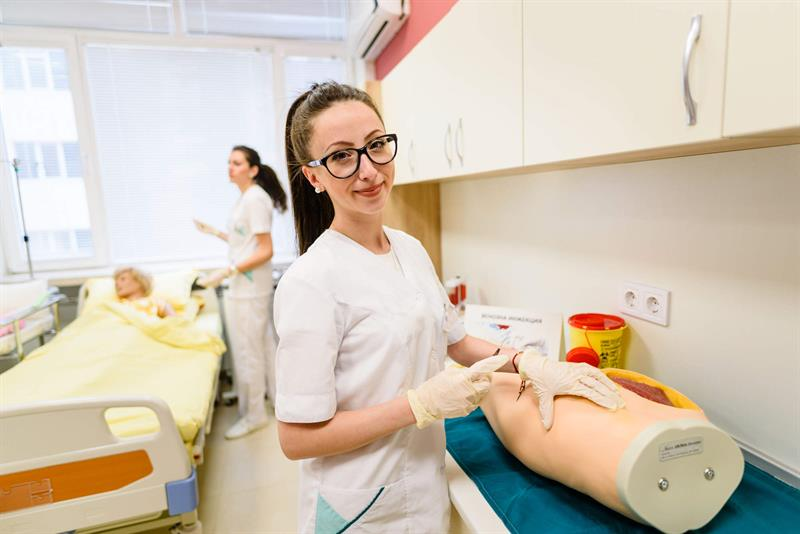 Основни положения, значими за всяка практика и държава:
цели и основни принципи на сестринска дейност;
професионална отговорност, конфиденциалност и зачитане правата на пациента;
зачитане и взаимоуважение в медицинския екип.
В нашата страна…
От 2009г. професията на медицинската сестра е регулирана - Списък на регулираните професии в Република България. 
	(Закон за висше образование 
изм. и доп. ДВ, бр. 13 от 2008 г.)
Регулирана професия
„…дейност или съвкупност от дейности, включена в Списъка на регулираните професии в Република България, която е от обществена значимост и/или е от съществено значение за живота и здравето на хората…“ 
(съгласно Закон за професионалното 
образование и обучение 
доп. ДВ, бр. 62 от 2006г.,  
допълнителни разпоредби  §1 т.11)
Регулирана професия
Правото за упражняване на дейността се определя „… чрез законови, подзаконови или административни разпоредби, за притежаването на специфична професионална квалификация, правоспособност или членство в професионална организация, работеща за поддържане на високо равнище в съответната професионална област, за осъществяването на което е получила специфично признаване от държавата“. 
(съгласно Закон за професионалното 
образование и обучение 
доп. ДВ, бр. 62 от 2006г.,  
допълнителни разпоредби  §1 т.11)
Медицински специалист
„…лица, упражняващи медицинска професия по чл. 183, ал. 1 от Закона за здравето“.

(Съгласно допълнителните разпоредби на 
Закон за здравното осигуряване , §1а. т.5)
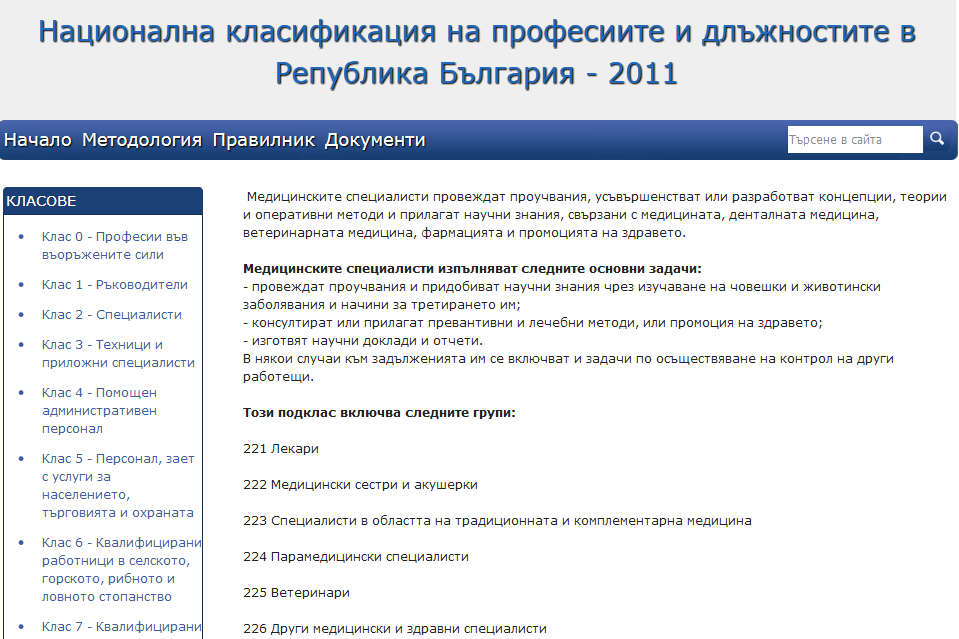 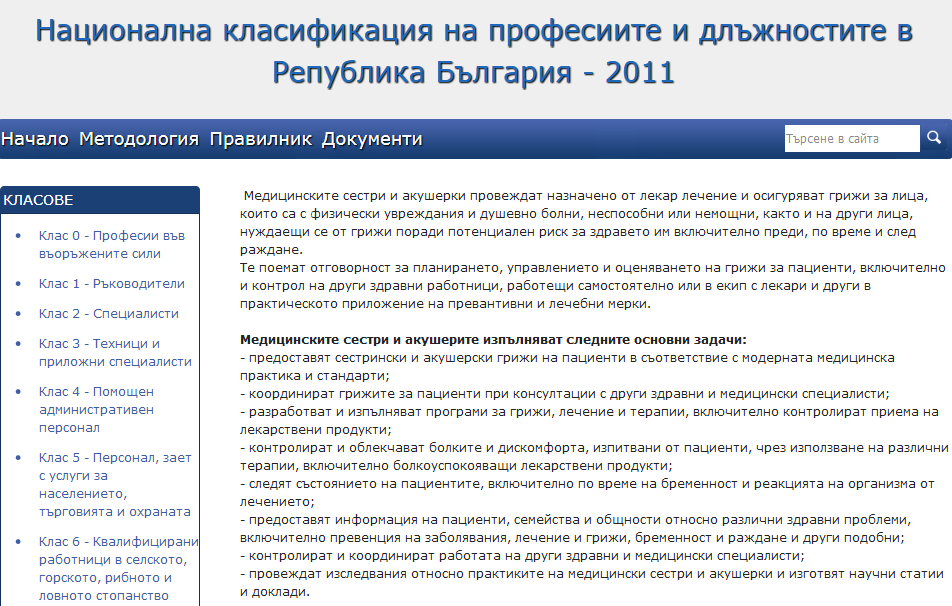 Стандарти за добра сестринска практика
„Дейността на лечебните заведения и на медицинските и другите специалисти, които работят в тях, се осъществява при спазване на медицинските стандарти за качество на оказваната медицинска помощ и осигуряване защита на правата на пациента. 
Медицинските стандарти се утвърждават с наредби на министъра на здравеопазването“. 
(Съгласно Чл. 6. (1) 
от Закона за лечебните заведения 
изм. - ДВ, бр. 72 от 2015 г.)
Научни доказателства в практиката
Осигуряването на качествени здравни грижи е възможно при:
осигурени материално-технически средства;
необходим брой човешки ресурси;
въведени стандарти за качество.
Световната практика днес…
Стандарти, указания, ръководства, насоки за организиране на сестринската практика, образование, управление, научни изследвания, социална и икономическа подкрепа, разработени от Международния съвет, са приети като 
основа на национални програми 
за медицински сестри в световен мащаб.
Световната практика днес…
Стандарти за обучение на медицинските сестри;
Стандарти за практически дейности, съобразно изискванията и специфичната практика за оказване на сестрински грижи  във всички страни.
Професионални стандарти - основна цел
да осигурят процес на управление на здравните грижи и да предоставят безопасна и основана на научни доказателства компетентна сестринска практика.
Добри практики - САЩ
Добри практики - Великобритания
Добри практики - Австралия
Добри практики - Норвегия
Стандарти за добра сестринска практика
Поведенчески стандарти 
Изява на отношение към проблема на пациента;
Ефективно общуване – вербална и невербална комуникация.
Стандарти за добра сестринска практика
Организационни стандарти
Условия за професионална практика;
Мотивация;
Специфични клинични критерии и индикатори.

Измерване на професионалната практика   
Диагностичен и терапевтичен разговор с пациент;
Психологическа подкрепа.
Стандарти за добра сестринска практика
включат специфични клинични въпроси за съответни практически области;

обхващат стандарти за грижи и стандарти за професионална практика.
Стандарти за грижи
описват нивото на компетентност при извършване на практическата сестринска дейност;
Стандарти за професионална практика
описват компетентното ниво на поведение в професионалната сестринска роля;
Международен опит
В съвременните европейски практики съществуват стандарти,  които  ръководят ежедневната работа на всички медицински специалисти:
професионални;
етични.
Професионални стандарти
се разработват, въз основа на спецификата в дейностите на лечебното заведение и неговите възможности.
Професионалните сестри
при всеки отделен случай на заболяване, имат ключова роля, произтичаща от задачите и функциите им. 

Отговорни не само за качеството  на грижите, 
но и за тяхната ценова ефективност.
Участието на медицинската сестра
 в организирането, координирането и осъществяването на грижите за пациента и разширяването на нейните автономни функции дават основание за прилагане на стаднарти за добра практика.
Участието на медицинската сестра в екипа, предоставящ здравни услуги
Оценка на състоянието на пациента;
Клинична преценка за отделния човек,  семейство или общност,  в отговор  на реалните и потенциални   рискове за здравето.
Участието на медицинската сестра в екипа, предоставящ здравни услуги
Планира,  организира,  инициира и  извършва качествени и непрекъснати здравни грижи, свързани с решаването на соматични, психологични и социални проблеми на индивида и групата;
Участието на медицинската сестра в екипа, предоставящ здравни услуги
Прилага комуникативни техники за водене на разговор с цел подкрепа и  терапевтично  въздействие  върху  пациента;
Провежда  здравно обучение, насочено  към повишаване на здравната култура на индивида и семейството;
Участието на медицинската сестра в екипа, предоставящ здравни услуги
Самооценка на дейността и  отчет на ефективността на сестринската практика;
Продължаващо обучение, професионално развитие и участие в научни изследвания за прилгане на практика, основана на доказателствата;
Прилага нови технологии, осигуряващи сестринския труд ;
Необходимост от въвеждане на стандарти за добра сестринска грижа - фактори:
въвеждане на нови медицински технологии в здравеопазването;
повишени изисквания към качеството на сестринските грижи;
неодостатъчна осигуреност от специалисти от различни нива, включително сестрински грижи за болните;
Необходимост от въвеждане на стандарти за добра сестринска грижа - фактори:
нарастващ недостиг на професионалисти по здравни грижи;
необходимост от повишаване на престижът на дейността на медицинските сестри (самоосигуряване на определени видове дейности с пълна отговорност за техния краен резултат);
застаряване на населението, увеличаване хронични заболявания и нуждата от медицинска помощ;
Стандарт за добра сестринска практика
професионално разработена рамка, 
очертаваща обхвата на допустимите дейности и интервенции,  съответстващи на  професионалните компетенции на медицинската сестра.
Стандарт за добра сестринска практика
насърчава възможно най-добрия постижим резултат;
 минимизира риска от неблагоприятни въздействия;
мотивира към  усъвършенстване на познанията и опита  чрез непрекъснато обучение;
 прилага най-новите насоки в дейността на медицинската сестра;
Стратегия за развитие на здравните грижи в Р. България 2013-2020 година
Действия за подобряване на управлението на здравните грижи в областта на болничната помощ чрез:
разработване и прилагане на правила за добър мениджмънт по здравни грижи;
въвеждане на нови управленски умения, похвати и способи на болничните мениджъри;
обвързване на договорите за управление с резултатите от дейността;
Стратегия за развитие на здравните грижи в Р. България 2013-2020 година
Разработване на  правила за добра здравна грижа в болничната дейност;
Въвеждане на индикатори за ефективност;
Разработване на стандарти за здравни грижи;
Стратегия за развитие на здравните грижи в Р. България 2013-2020 година
Въвеждане на инструменти, гарантиращи добрата здравна грижа – сестринско досие, сестринска диагноза, протоколи за здравни грижи;
Участие на специалистите по здравни грижи в извършване на одит и мониторинг на ЛЗ.
Стандарт за здравни грижи
описва отговорността на медицинската сестра към обществото и определя процесите на саморегулиране, професионално регулиране и правно регулиране като механизми за поддържане на общественото доверие.
Стандарт за професионална дейност
Стандарт за професионална дейност
стимулират желанието за повишаване на компетенциите и квалификационното ниво, чрез непрекъснато обучение и прилагане на най-новите насоки в дейността на медицинската сестра.
Национална квалификационна рамка на РБ,приета с РМС № 96/02.02.2012 г
Стандарт за добра сестринска практика
съгласно НАРЕДБА № 1 от 8 февруари 2011 г. за професионалните дейности, които медицинските сестри, акушерките, асоциираните медицински специалисти и здравните асистенти могат да извършват по назначение или самостоятелно
Вид професионална дейност: Медицинска сестра – 2221
Стандартът по здравни грижи е нормативен документ, определящ обхвата на дейност, изискванията за заемане на длъжност, квалификация и компетентност на медицинската сестра в болничната медицинска помощ.
Квалификационно ниво
Ниво 6 
Подниво 6Б – Бакалавър 240 кредита по ECTS
Обхват
дейност, свързана със здравето и болестта, извършвана от медицинските сестри за осигуряване на човешките потребности, когато лицето не може (поради болест, възраст, инвалидност и други причини), няма познания или не трябва да я извършва само.
Обхват
Стандарт 1. Предоставяне и събиране на здравна информация
Стандарт 2. Промоция на здравето, превенция и профилактика на болестите
Стандарт 3. Медицински и здравни грижи и дейности
Стандарт 4. Ресоциализация, реадаптация и рехабилитация
Стандарт 5. Манипулации
Стандарт 6. Спешни, хуманитарни и други дейности
Стандарт 7. Обучение и изследвания в областта на здравните грижи
Компетенции за изпълнение на Стандарт по здравни грижи
Професионална етика и ценности
Упражнява  професия по съвест и оправдава предоставеното доверие като прилага уважение към правата на човека, всеотдайност и чувство за отговорност;
Спазва правилата установени в Кодекс за професионална етика;
Професионална етика и ценности
Оказва дейности за запазване здравето на пациента и обществото;
Практикува самостоятелните дейности отговорно, без риск за пациента, състрадателно, личностно-ориентирано;
Професионална етика и ценности
Основава своята практика на доказателства, като зачита и запазва достойнството и правата на човека; 
Проявява професионализъм и почтеност в рамките на признати професионални, етични и правни рамки; 
Работи в партньорство с други здравни и социални специалисти и органзации свързани с грижите, като гарантира споделяне на решенията;
Професионална етика и ценности
Практикува с увереност съгласно Правилата за добра здравна грижа; 
Разпознава и се справя с етичните предизвикателства, свързани с вземане на решения за сестринската грижа и действия в рамките на професията;
Професионална етика и ценности
Управлява риска и стимулира здравето и благосъстоянието, като прилага индивидуален подход;
Зачита и уважа  различните роли на специалистите в екипа и работи съвместно  в полза на всички, които се нуждаят от грижи;
Практикува самостоятелни дейности,  спазвайки границите на придобитите компетенции;
Професионална етика и ценности
Прилага холистичен, безпристрастен, грижовен и чувствителен подход като подкрепя, зачита и уважава индивидуалния избор на пациента; 
Подкрепя и насърчава здравето, благосъстоянието, правата и достойнството на хората, групите,общностите и населението;
Комуникационни и междуличностни умения
Използва широк спектър от стратегии и интервенции за ефективна комуникация;
Изгражда партньорства и терапевтични връзки чрез безопасни, ефективни и недискриминационни техники на  общуване;
Отчита индивидуалните различия, способности и нужди;
Комуникационни и междуличностни умения
Използва набор от комуникационни умения и технологии, за да подпомогне личната грижа и подобряване на качеството и безопасността;
Предоставя информация на достъпен език, по начин, който  позволява на лицата да направят информиран избор и споделят вземането на решения;
Комуникационни и междуличностни умения
Разбира,  интерпретира и отчита знанията и разбирането за нуждите на хората;
Отчита личностните особености и характеристики на хората при комуникация и оценява влиянието им върху здравето, инвалидността и други фактори  при затруднено общуване;
Комуникационни и междуличностни умения
Прилага терапевтични принципи за насърчаване на  благосъстоянието на лицата и контролира личната безопасност. 
Използва ефективни комуникационни стратегии и техники за разговор с цел  постигане на най-добри резултати, като зачитат достойнството и правата на човека на всички заинтересовани.
Сестрински дейности и грижи
Практикува състрадателно, умело и отговорно като запазва достойнство и насърчаване  здравето и благосъстоянието;
Оказва подкрепа за възвръщане на автономността на пациента, в зависимост от заболяването, осигурява подкрепа при удовлетворяване на физическите и психическите здравни нужди на хора от всички възрасти, които имат нужда от сестринска намеса;
Сестрински дейности и грижи
Осигурява безопасна и ефективна  грижа за нуждаещите се до момента на оказване на специализирани услуги, независимо от областта на тяхната практика;
Извършва критичен анализ на възможните интервенции, включително използването на съвременни технологии; 
Планира и предоставя на грижи;
Сестрински дейности и грижи
Използва съвременни знания и доказателства за оценка, планиране, предоставяне на грижи, обсъжда резултатите, влияе върху промяната, насърчава здравето и най-добрите практики;
Взема партньорски решения основани на индивидуалните особености на пациента, на научни доказателства с други, участващи в процеса на предоставяне на висококачествена грижа;
Сестрински дейности и грижи
Оценява необходимостта от  специализирани познания и експертен опит и да  консултира състоянието на пациента; 
Притежава широко познание в областта на здравето;
Установява и отговаря на физическите, социалните и психологическите потребности на хората, групите и общностите;
Сестрински дейности и грижи
Разбира принципите, приоритетите и практиката на общественото здраве, за да разпознае и отговори на основните причини и социални детерминанти на здравето, болестите и здравните неравенства;
Поставя оценка на нуждите на хора, групи, общности и население и оказва действия за подобряване на здравето и благосъстоянието;
Сестрински дейности и грижи
Оценява риска и предприема навременни действия за неговото предотвратяване;
Прилага широк кръг от познания, методи и действия при оценка на състоянието на пациента, вземане на решения и планиране на грижи.
Лидерство, управление и работа в екип
Прилага процесите на клинично управление за подобряване на сестринската практика;
Създава възможности за подобряване на сестринските дейности и грижи;
Съдейства на промяната и осигурява лидерство чрез подобряване на качеството и грижите за благосъстоянието на хората;
Лидерство, управление и работа в екип
Системно оценява грижите и  гарантира подкрепа при оказване на самостоятелни дейности;
Поддържа  професионалното развитие, чрез  обучения, споделяне на опит,  наблюдение, обратна връзка, клинично мислене  и оценка;
Лидерство, управление и работа в екип
Повишава своята компетентност, като използва методи и средства за изграждане на умения за професионално и личностно развитие.
Координира и контролира дейностите за безопасно управление на риска и поемане на отговорност за предоставената грижа.
Стандарт за добра сестринска практика
определя областите за развитие на клиничната  практика;
осигурява безопасни грижи за пациента;
осигурява подкрепяща среда за упражняване на професията;
допринася за запазване на  доверието и уважението на пациентите и обществото.
Към всеки стандарт, е необходимо, всяко лечебно заведение,  в зависимост от  обхват, компетентност, профил и специфика на дейност на медицинската сестра да изработи правила за добра здравна грижа.
Правила за добра здравна грижа - цел
Да организират и поддържат безопасна и компетентна сестринска практика, като определят конкретните сестрински намеси, необходими да бъдат извършени, за подобряване на благополучието на пациента и обществото.
Стандарт за професионална дейност:
подпомага разработването на безопасни практики за оказване на здравни грижи;
подпомага делегирането на задачи според нивото на компетенция и квалификация;
гарантира поемането на отговорност за взетите решения и предприети действия;
стимулира поддържане на високо ниво на компетентност по време на практикуване на професията.
Професионални стандарти
Утвърдени в дейността на медицинската сестра на редица страни от Европа, спомагат да се приложат безопасни практики за пациента, да се делегират задачи на други медицински специалисти, да се регистрира, отчете и поеме отговорност за всяко предприето действие и оказана грижа на пациента.
Благодаря за вниманието!
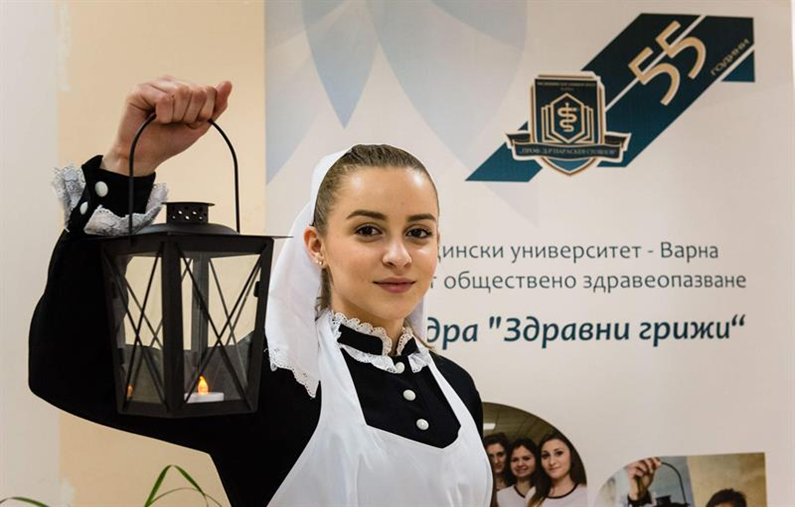